Copy and Paste the Next Slide between Slides 18 and 19 in your Work in Water Classroom Power Point Presentation
Water Testing Example
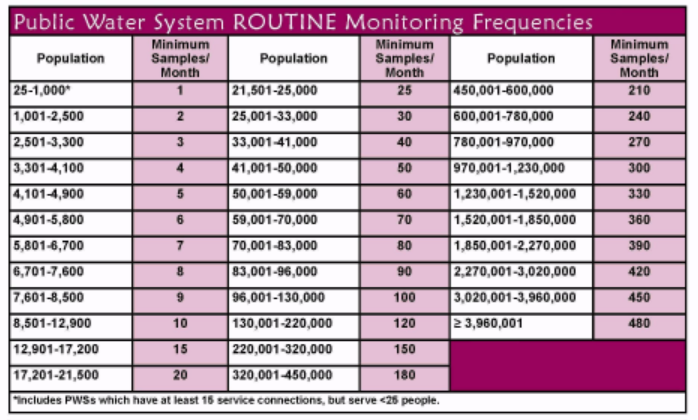 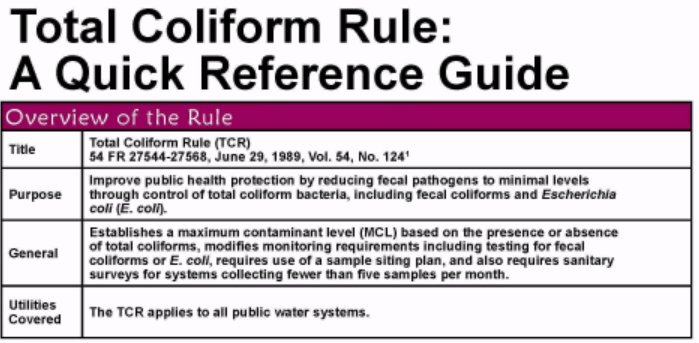 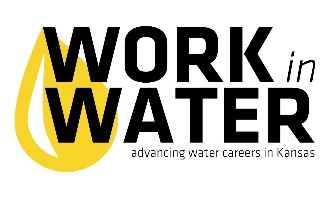 [Speaker Notes: Here is just one of the 95 contaminants that your water utility tests for. How many samples each month does your system take for total coliform?]